Fig. 12. Variation of K/Rb with MgO (excluding rocks showing conspicuous mineral accumulation). Thick continuous line ...
J Petrology, Volume 39, Issue 5, May 1998, Pages 905–936, https://doi.org/10.1093/petroj/39.5.905
The content of this slide may be subject to copyright: please see the slide notes for details.
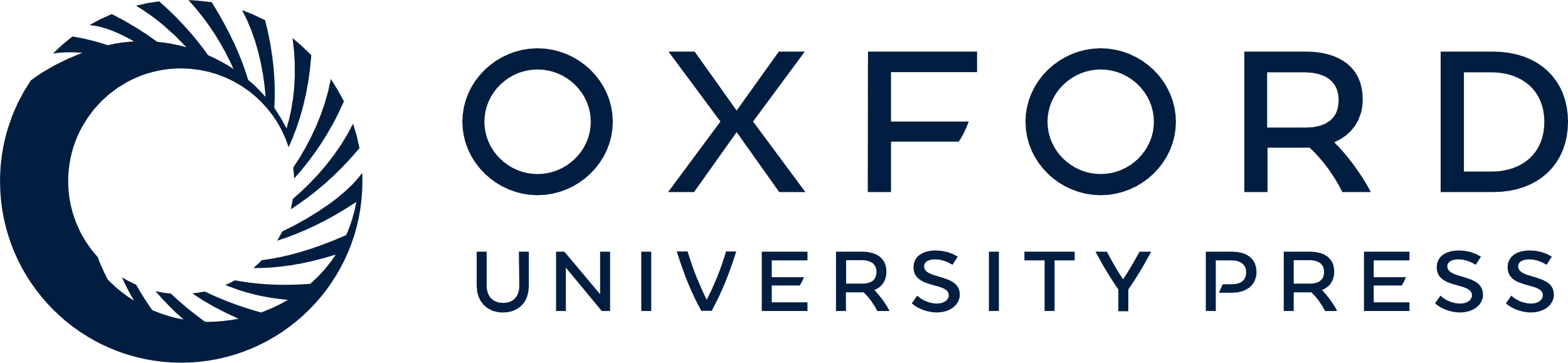 [Speaker Notes: Fig. 12. Variation of K/Rb with MgO (excluding rocks showing conspicuous mineral accumulation). Thick continuous line a shows trend of constant K/Rb ∼380 for unit cf1 basanites parental to the PTS and PVS. (Note that the 1798 products include both evolved basanites and PVS phono-tephrite.) Pico Viejo series sample T5-16-3 has accumulated kaersutite.


Unless provided in the caption above, the following copyright applies to the content of this slide: © Oxford University Press 1998]